Conflict Management
Purpose
Apply the five conflict management styles to effectively handle workplace conflicts.
WIIFM(What’s in it for me?)
You will gain information  that will help you to manage conflicts.
[Speaker Notes: Explain WIIFM (what’s in it for them)
A better understanding of the types of conflicts and how to address
Knowledge of when to use the appropriate conflict management style based upon the circumstances
 As a manager, knowing at which point do you intervene in a conflict]
Objectives
Identify the two types of conflicts and its sources
Recognize the five conflict management styles
Apply the appropriate conflict management style to the conflict 
Apply general conflict management principles to promote functional resolutions
[Speaker Notes: Review course objectives]
Learning Objective #1
Defining conflict and its sources
What does conflict mean to you?
[Speaker Notes: Ask: what does conflict mean to you?

Explore the various emotions conflict evokes and how everyone responds differently

State: the simple definition of conflict can arouse conflict in some!]
Conflict Definition
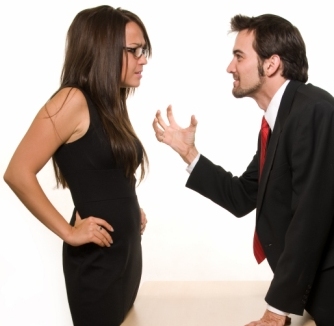 “An expressed struggle between at least two interdependent parties who perceive incompatible goals, and interference from the other party in achieving their respective goals.”
[Speaker Notes: A conflict can be more than a mere disagreement - it is a situation in which people perceive a threat to their well being.]
Simple Definition
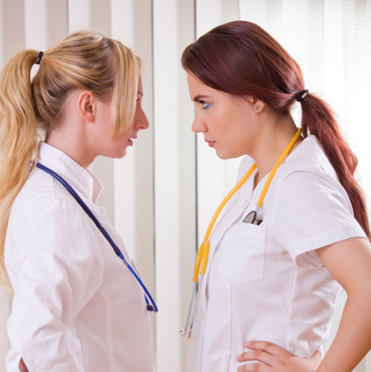 To be in opposition or in disagreement
[Speaker Notes: A conflict can rise to the level where people may perceive a threat to their well being.]
Is conflict a bad thing?
[Speaker Notes: Conflict has a bad reputation. Most often, conflict is associated with raised voices, heated debates, and high frustration.  While these associations are sometimes accurate, it is important to consider the benefit of conflict: creativity. The famous adage, “two heads are better than one” is precisely about the advantages of conflict, for it assumes that two minds will have separate perspectives, experiences, and ideas. Diversity and communication are hallmarks of a great team, and the occasional root of clashes in the office.  Conflict is a good thing; it’s our response that makes conflict either a creative or destructive process.  
Communication is the vehicle for productive or destructive management of conflict.

As question to audience:  Should conflict be avoided?  Why or Why not?

Reasons why not:
Functional conflict can result in needed changes and or innovation.  It will also lessen the possibility of a blow up because the conflict was not addressed.  When not addressed, unresolved conflict can  simmer then finally reaching a boiling point.]
Types of Conflict
Functional Conflict
Conflict that improves or benefits the organization’s performance
Does not escalate out of control, but energize people to activity
Provides for the emergence of new standards or new ideas
Dysfunctional Conflict
Hinders or destroys the achievement and performance of the department
Can contribute to low morale
Can escalate to violent behavior
[Speaker Notes: Functional conflict example
—A change made by the manager to a process that now inadvertently burdens one group over another.  Functional conflict is the manager and the burden group would come together to resolve the conflict.  The end result will increase dept performance and morale. 

Dysfunctional Conflict example
—Two employees who refuse to speak to each  or cooperate because  they do not believe the other person is doing their fair share of the job responsibilities.
-Real world examples includes current state of US government]
Sources of Conflict
Differing or Incompatible Goals
Dependence
Role Ambiguities
Communication
Behavior Patterns
Role Dissatisfaction
Personality Differences
Low Self-Esteem
Unaddressed Conflict
Religion/Culture
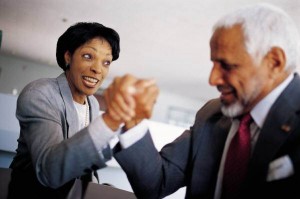 [Speaker Notes: Some of the common causes of conflict in the workplace fit into the following four categories. Here are basic suggestions of how to navigate the occasional storm:
1. Personality DifferencesThe workplace brings together a wide array of personalities.  In the myriad of different backgrounds, genders, cultures, political and religious beliefs, there are countless opportunities for ruffled feathers.  The best cure is communication.  Whether the issue involves an offense to core values or simply the irritation of pet peeves, it is important to establish boundaries immediately. Too often, people avoid difficult conversations in hopes that a problem will just go away, which of course it rarely does.  By addressing an issue promptly, it improves the chances for a peaceful resolution and common understanding. But if it’s put on the back burner, emotions may surface when anger levels are high, and increase the chances of an unproductive, high volume blowout. 
2. Non-Compliance with Rules and PoliciesWhether you are pestered by another’s disregard for company policy, or are rebelling against a rule yourself, non-compliance is a common gateway to workplace conflict.  Rules are usually in place for a reason; so whichever side of a policy dispute you may find yourself, you should be clear about why a rule is in place, and what the consequences are for slip-ups.  If agreement cannot be reached between differing parties or the rules themselves, it may be a good idea to look for a helpful mediator to resolve the issue. Just remember to keep the focus on the issue, not the person. 
3. MisunderstandingsBotched communication is one of the top reasons for conflict in and out of the office.  A great way to proactively decrease the potential for crossed wires is to employ effective listening techniques: give full attention, be genuinely interested, catch non-verbal messages, paraphrase, and collaborate. Keeping thorough records of communications can be a safety net when dealing with those who frequently miscommunicate. 
4. CompetitionSometimes quotas and incentives can make it easy to forget the big picture. We stop seeing others as team members and start to see them as competitors. Healthy competition is a good motivator, but sometimes it inspires anti-productive behavior and unsavory results.  The best defense in a highly competitive environment is managing your own emotions.  Accept what emotions arise and deal with them positively.  Tired of always coming in second or third? Start focusing on competing with yourself rather than others.  Remember that one person’s success is good for the team on a whole.]
Reflect
Activity
Scenario
Sandra and Robert work the same shift.  Robert has just recently transferred into the department.  He has a boisterous personality and enjoys making wise cracks.  In a recent meeting, he made a wise crack about Sandra’s work habits.  Sandra was not pleased with the remark and told him so.  He told Sandra he meant no harm, but was just trying to make everyone laugh.  He asked Sandra not to be so sensitive.  Sandra was less than pleased and has hardly spoken to him since the incident.  In fact, Sandra made a point not to inform Robert about the system upgrade.  As a result, Robert lost some very important records.  He later ran into Sandra and said, “I know what you did, but two can play this game”. 

Conflict Type           __________________________
 Conflict Source(s)  ______________________________________
Learning Objective #2
Identifying conflict management styles
How do you handle conflict?
[Speaker Notes: Ask and allow a few answers to the questions.
Transition: Conflict may feel more threatening to you than it really is, forming an instinctual response and our “go to” ways of handling situations.]
The Five Conflict Management Styles
[Speaker Notes: Studies have found that people respond to conflict in 5 different ways.  Your conflict management style is the one you often go to in any situation.  It’s the style in which you are the most comfortable.  However to be effective, you must know each style and when is the appropriate situation to apply that style. 

Let’s briefly look at each style before digging deeper in each one. 

Avoiding-exactly what it applies in that the person avoids or ignores the conflict.
Accommodating and Competing are on the opposite ends of the coin.  Accommodating is giving up your position in a conflict while Competing style will dominate the  conflict to ensure the resolution is their position in the conflict.  Compromising and Collaborating are similar in nature in that they both are willing to adjust their position in the conflict to bring about resolution.  Compromise is a give and take situation while Collaboration seeks a win/win outcome.]
Self Assessment
Complete the self assessment to identify your dominant conflict management style.
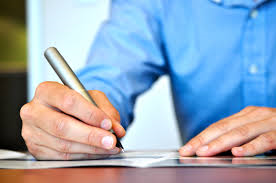 5 minutes to complete
Avoiding
DEFINED
The conflict is avoided and not addressed.
PROS & CONS
Allows time to focus on other issues
Provides time to prepare before addressing the conflict
Feelings and views go unexpressed
The conflict may escalate
[Speaker Notes: The style most often used by individuals who are uncomfortable when presented with conflict.
Should be used only when the conflict is minor or not worth addressing.  Truly question if the conflict is a minor issue and will not develop over time to a major conflict.

CLICK the graphic to launch the video.]
Competing (Dominating)
DEFINED
A firm or assertive position is taken in the conflict.
PROS & CONS
The position may prevail
Useful when there are time constraints
Can hurt or strain relationships
May damage efforts to resolve future conflicts
Can create resentment in the opposition when used frequently in less urgent situations
[Speaker Notes: This is the natural style for individuals who enjoy a good argument or debate.  There are times when this style is appropriate and needed.  Use this style when the position you hold in a conflict can not be compromised.  For example, conflicts which may put a patient safety at risk.   Understand the negative implications if this style is used in the majority of your conflicts.]
Accommodating
DEFINED
A willingness to fully abandon one’s position or need to resolve the conflict.
PROS & CONS
Relationships are maintained
Conflict is resolved
Works against one’s interests or positions
Can become an expectation by the opposition
[Speaker Notes: This style is often used by individuals who are uncomfortable in a conflict or who do not wish to damage their relationships.  Be aware of the negative implications if this is the style you use most often.  Accommodating can be used in a broader strategy.]
Compromising
DEFINED
A willingness to make some changes in your position with the expectation the opposition will do the same to resolve the conflict.
PROS & CONS
The conflict is resolved
Parts of your view or position are intact 
Resolution may be satisfactory-- but not satisfying
Lack of trust may remain between both parties
[Speaker Notes: Many conflicts are resolved when using this conflict management style.  It requires both individuals in the conflict to make sacrifices or changes in their position regarding the conflict.  The sticky point is when the positions are so far apart neither party involved is happy with the outcome or resolution.]
Collaborating
DEFINED
Individual needs and goals are pooled towards a common goal of a win/win resolution by both parties.
PROS & CONS
The conflict is resolved and both parties are satisfied
Best chance for the conflict to remain resolved
Can require a large amount of time to reach consensus and resolution
Difficult when conflict require immediate resolution
[Speaker Notes: Collaborating is the most effective and long term resolution to a conflict.  Unlike the Compromise style, it forces both parties in the conflict to come up with a resolution that both are satisfied with.  As a result, this style requires the most time and effort .]
Reflect
Which style best reflects how you typically manage conflict?  How would you minimize the “cons” of the style?
Activity
Locate the Exercise on page 5 in the participant guide. Identify which conflict management style is being used in the following statements:
“I see your point Fred in wanting a Friday due date versus Wednesday.  However, Friday is too late for me to review.  How about we agree to Thursday?”
“I have plans for Friday night, but I suppose I can cover for you this time.”
“There’s no way I’m going along with that!”
Learning Objective #3
Right conflict management style for the right conflict situation
Which Style is Appropriate?
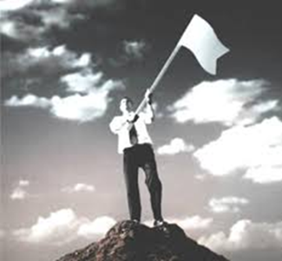 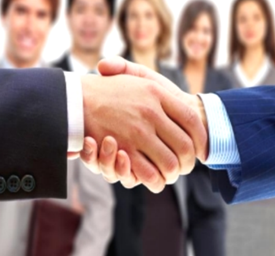 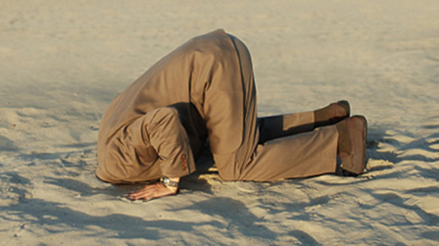 Accommodating
Avoiding
Collaborating
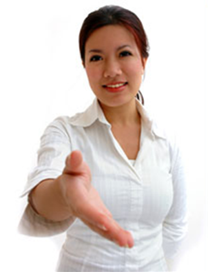 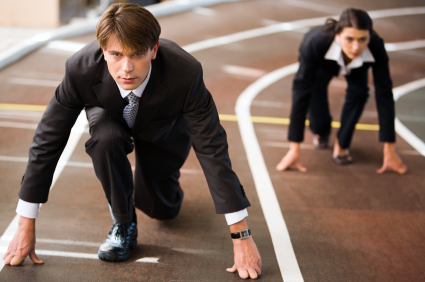 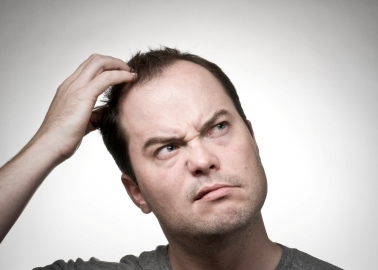 Competing
Compromising
Determining the Right Style
Avoiding
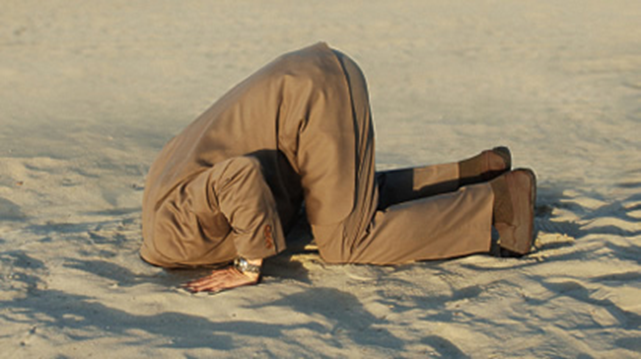 BEST USES
The conflict is minor and not worth addressing
You are not prepared to address the conflict at the moment
[Speaker Notes: The style most often used by individuals who are uncomfortable when presented with conflict.
Should be used only when the conflict is minor or not worth addressing.  Truly question if the conflict is a minor issue and will not develop over time to a major conflict.]
Determining the Right Style
Competing
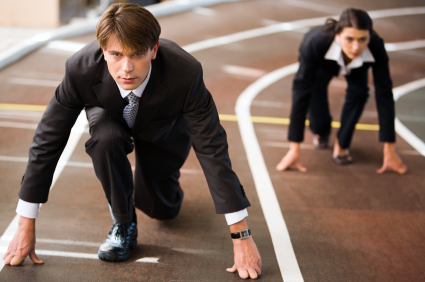 BEST USES
The issue is critical and is of high importance to you
The conflict is urgent and needs immediate resolution
[Speaker Notes: This is the natural style for individuals who enjoy a good argument or debate.  There are times when this style is appropriate and needed.  Use this style when the position you hold in a conflict can not be compromised.  For example, conflicts which may put a patient safety at risk.   Understand the negative implications if this style is used in the majority of your conflicts.]
Determining the Right Style
Accommodating
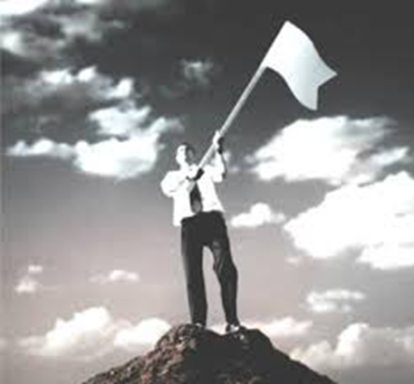 BEST USES
The issue is of minor importance to you
When peace and maintaining working relationship are more important than the issue
You accommodate on a minor issue to gain leverage on issue/conflict that is more important to you
[Speaker Notes: This style is often used by individuals who are uncomfortable in a conflict or who do not wish to damage their relationships.  Be aware of the negative implications if this is the style you use most often.  Accommodating can be used in a broader strategy.]
Determining the Right Style
Compromising
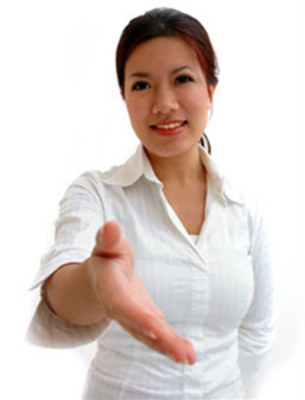 BEST USES
When positions are far apart and a resolution must be made
The cost of the conflict is more than the cost of modifying your stance in the conflict
Valid points exist between both parties
[Speaker Notes: Many conflicts are resolved when using this conflict management style.  It requires both individuals in the conflict to make sacrifices or changes in their position regarding the conflict.  The sticky point is when the positions are so far apart neither party involved is happy with the outcome or resolution.]
Determining the Right Style
Collaborating
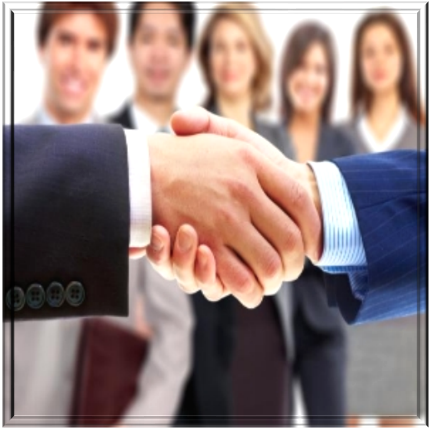 BEST USES
Commitment and consensus are required
Maintaining current and future relationships are important
[Speaker Notes: Collaborating is the most effective and long term resolution to a conflict.  Unlike the Compromise style, it forces both parties in the conflict to come up with a resolution that both are satisfied with.  As a result, this style requires the most time and effort .]
Power/Position in Conflict Management
Unequal
Power and Position
Equal
Power and Position
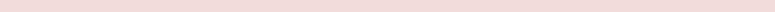 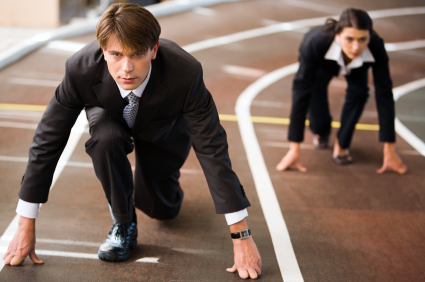 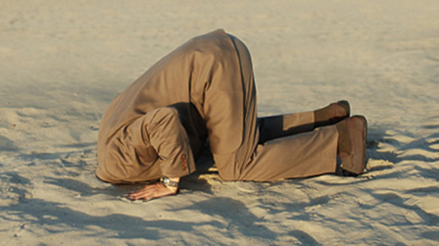 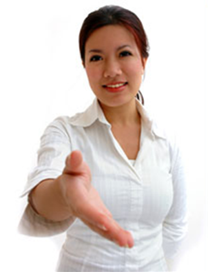 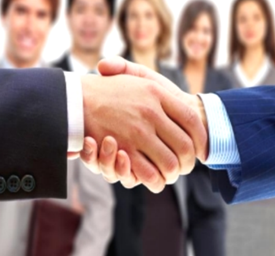 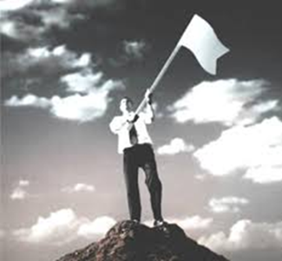 [Speaker Notes: Ask: What role does power or position play in conflict management?

Can you use a  competing/dominating with your manager or senior management?

Ask: What conflict mgt style would typically be used  when the levels of power are unequal?  What if the levels of power are equal?

Leaders/managers should be cautious when constantly using a competing or dominating style with their employees.  Constant use may breed resentment in the employees and shut down communication.  The end result could be a decrease in innovation and or productivity.]
Activity
In your participant guide on page 6 read the Exercise.  Identify which conflict management style should be used in the following scenario.
Identify the Appropriate Style
Scenario 
You share your workspace with a new coworker and are in the process of getting to know her.  You’ve recently noticed she enjoys using the speaker phone when she makes calls.  As a result, you are often uncomfortably privy to all her conversations including her personal calls.  You jokingly mention to her how much a fan she is of the speaker phone.  She responded that it allows her more freedom to continue working while on the phone.
Learning Objective #4
Tips on Managing conflicts
Managing Conflicts
[Speaker Notes: The primary reason to resolve conflict is to preserve and build relationships. Conflict triggers strong emotions and can lead to hurt feelings, disappointment, and discomfort. When handled in an unhealthy manner, it can cause irreparable rifts, resentments, and break-ups. But when conflict is resolved in a healthy way, it increases our understanding of one another, builds trust, and strengthens our relationship bonds.]
Five Effective Principles
Remain calm.
Seek first to understand, then to be understood.
Focus on the needs.
Avoid the blame game.
Explore options together.
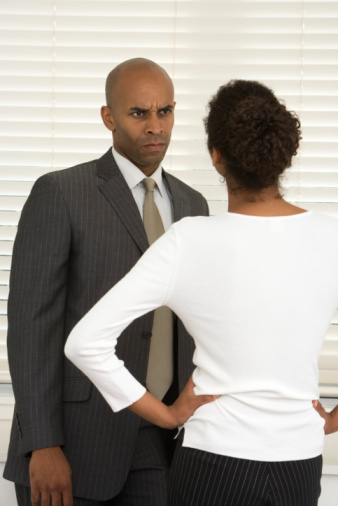 [Speaker Notes: These principles have contributed greatly to the productive handling of disagreements. 
The first needs little explanation!  Remaining calm allows us to focus and be rational.
The second, "Seek first to understand, then to be understood," was introduced by Steven Covey, in Seven Habits of Highly Effective People.1 If we encourage others to explain their side first, they will be more apt to listen to ours. 
The third principle, introduced by Roger Fisher and William Ury in their seminal work, Getting to Yes,2 is that people in disagreement should focus on their needs rather than on their positions. By concentrating on positions, we tend to underscore our disagreements. When we concentrate on needs, we find we have more in common than what we had assumed. Ury and Fisher suggest we attempt to satisfy the sum of both their needs and our needs.]
What Would You Do?
Work it Out
After watching the video, please answer the following questions on page 6 in the participant guide.
What is the source of conflict?

What conflict management styles were used?

What advice would you provide to ensure a better possible outcome?
Call to Action
In the next 90 days, how will you apply conflict management styles and  principles to address  conflicts in your workplace?
Thank you for attending!
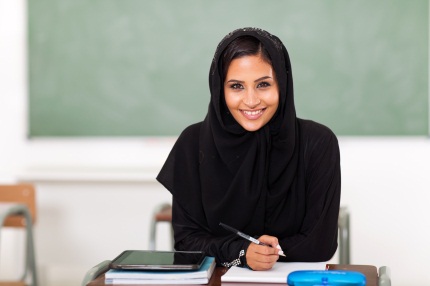 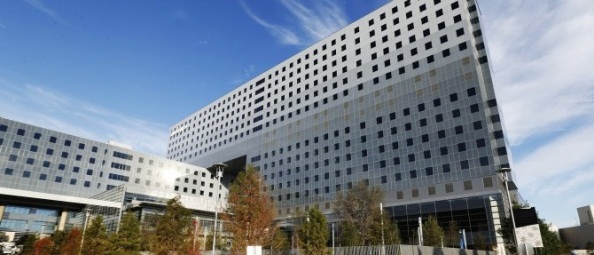 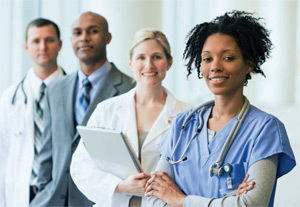 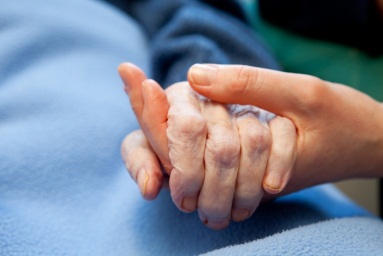 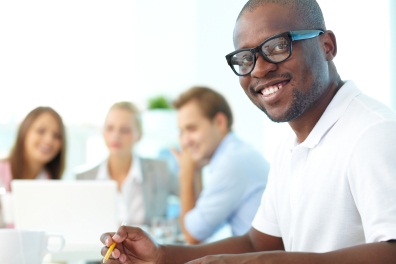 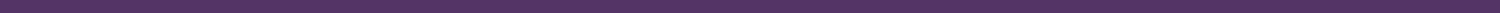 [Speaker Notes: Close the session on a positive note.]